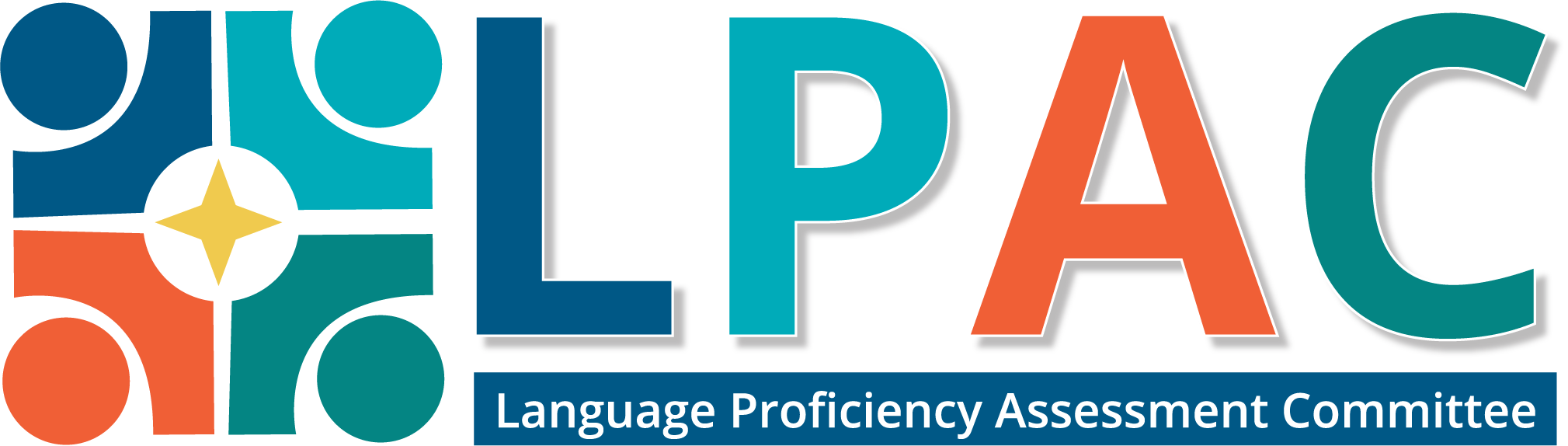 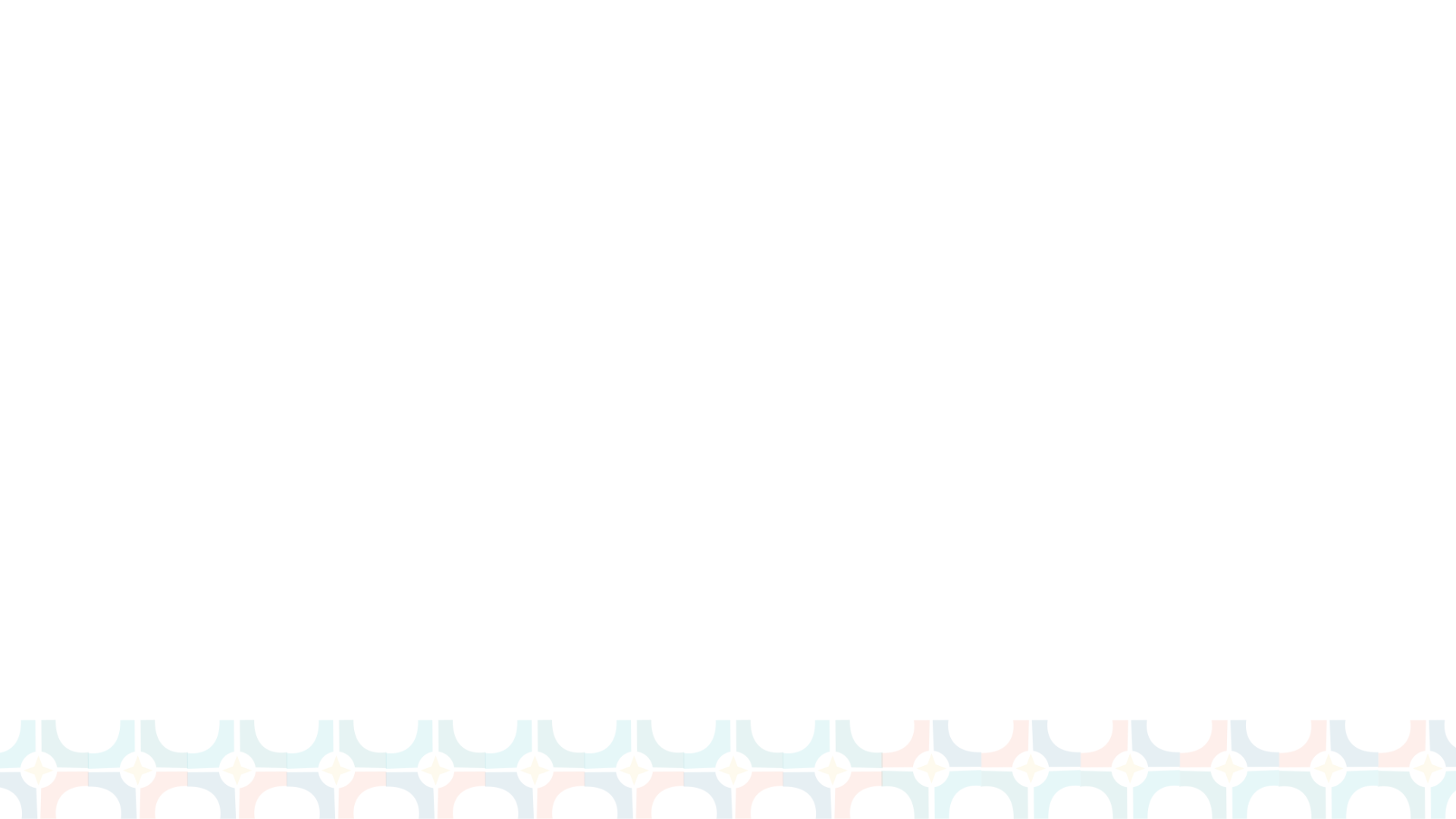 Monitoring and Evaluation
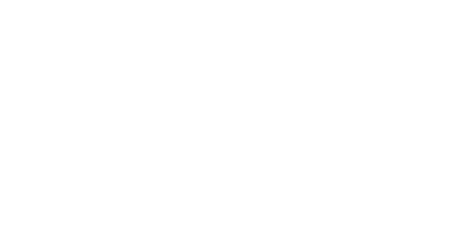 Copyright © 2025. Texas Education Agency.
Copyright © Notice
Copyright © 2025. Texas Education Agency.
All Rights Reserved.
Notwithstanding the foregoing, the right to reproduce the copyrighted work is granted to Texas public school districts, charter schools, Districts of Innovation (DOI), and education service centers for non-profit educational use within the state of Texas, and to residents of the state of Texas for their own personal, non-profit educational use, and provided further that no charge is made for such reproduced materials other than to cover the out-of-pocket cost of reproduction and distribution. No other rights, express or implied, are granted hereby.
For more information, please contact: copyrights@tea.texas.gov
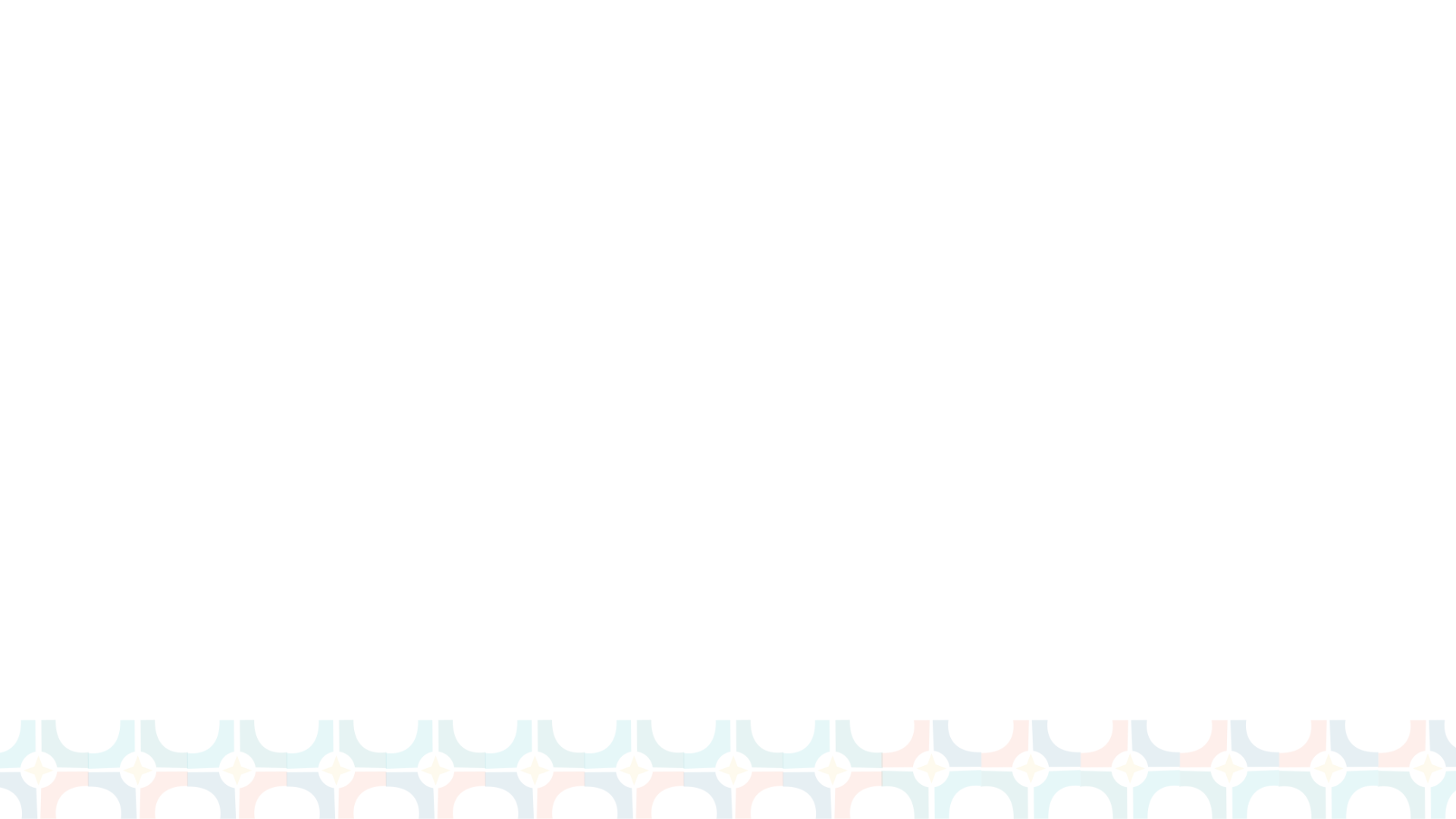 2
Copyright © 2025. Texas Education Agency.
[Speaker Notes: Slide 2]
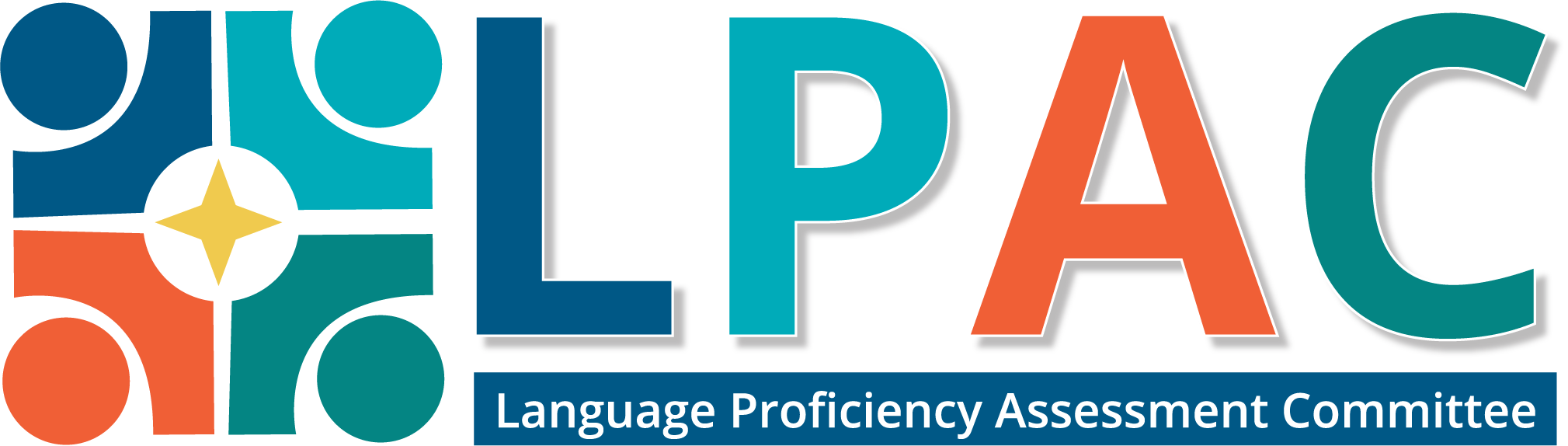 Training Agenda
Introduction
Identification
Placement
Emergent Bilingual Student Services
Review and Reclassification
Monitoring and Evaluation
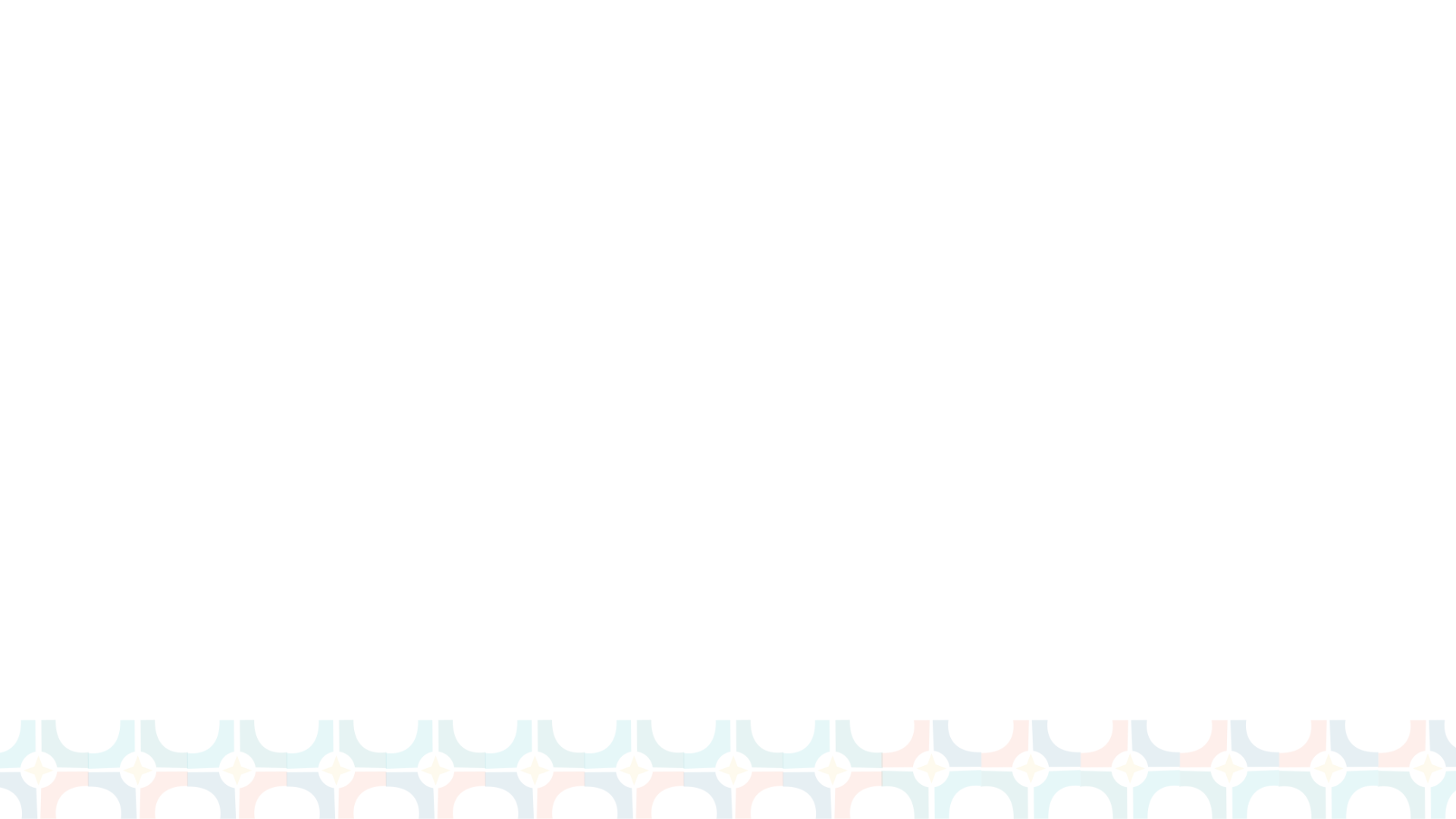 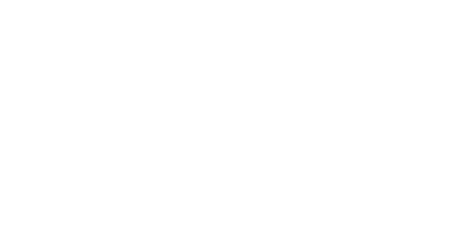 Copyright © 2025. Texas Education Agency.
[Speaker Notes: Slide 3]
Monitoring and Evaluation
Content/Language Objective
We will be able to differentiate between state and federal monitoring requirements for reclassified students and outline key elements of the annual program evaluation.
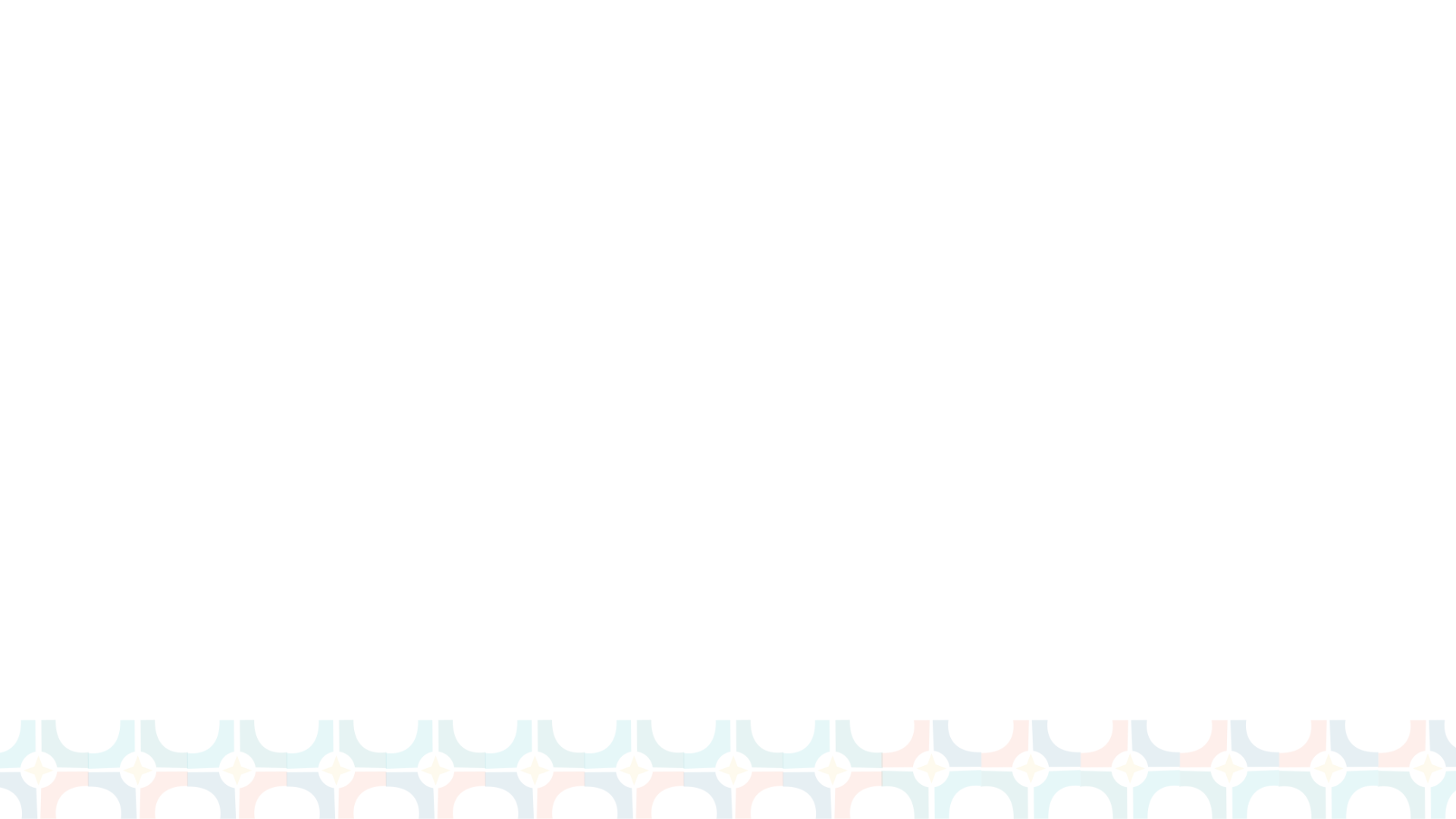 4
Copyright © 2025. Texas Education Agency.
[Speaker Notes: Slide 4]
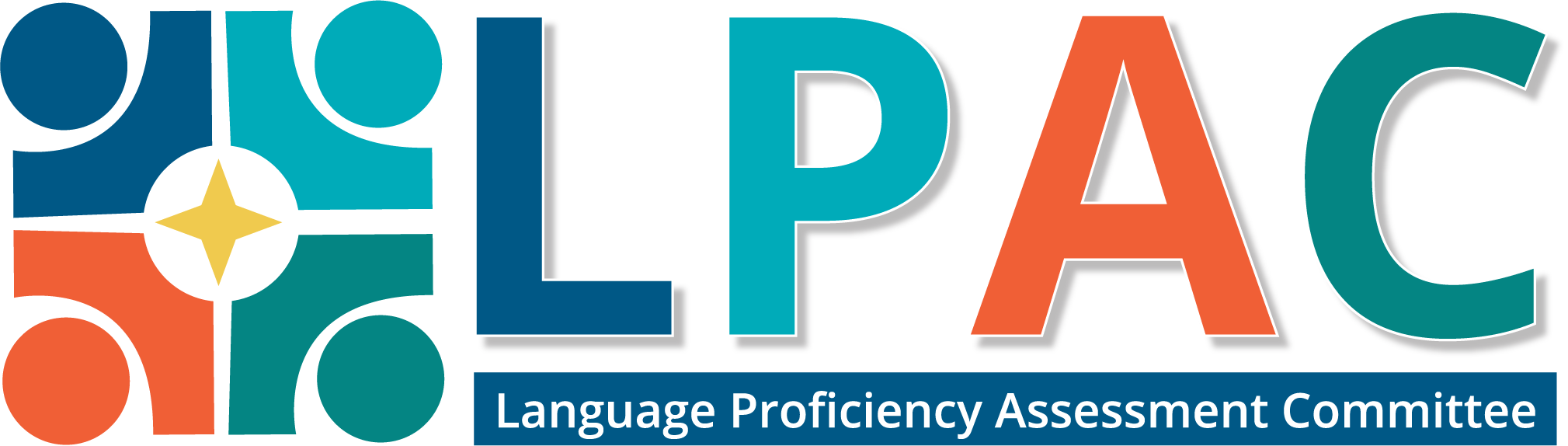 Monitoring After Reclassification
ESL Program Services
EB with Parent or Guardian Denial                (no ESL program services)
EB with Parent or Guardian Denial             (no bilingual program services)
Bilingual Program Services
Meets Reclassification Criteria
Meets Reclassification Criteria
English Proficient (EP)
English Proficient (EP)
(Monitor)
F–(M1)
S–(M2)
----------
3–(M3)
4–(M4)
5 – Former EB
(Monitor)
F–(M1)
S–(M2)
----------
3–(M3)
4–(M4)
5 – Former EB
5
Copyright © 2025. Texas Education Agency.
[Speaker Notes: Slide 5]
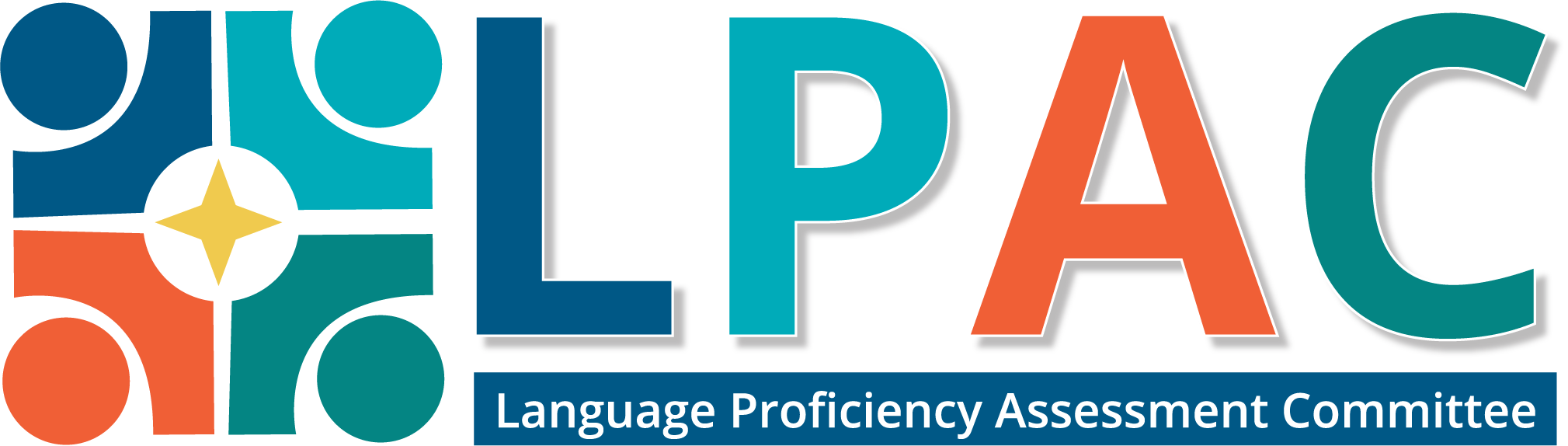 Monitoring After Reclassification
State Requirements:
The LPAC shall monitor the academic progress of each student who has met criteria for reclassification in accordance with TEC, §29.056(g) for the first two years after reclassification.
Monitoring for the first two years after reclassification includes students who had a parental denial.

PEIMS EB Indicator Descriptor:
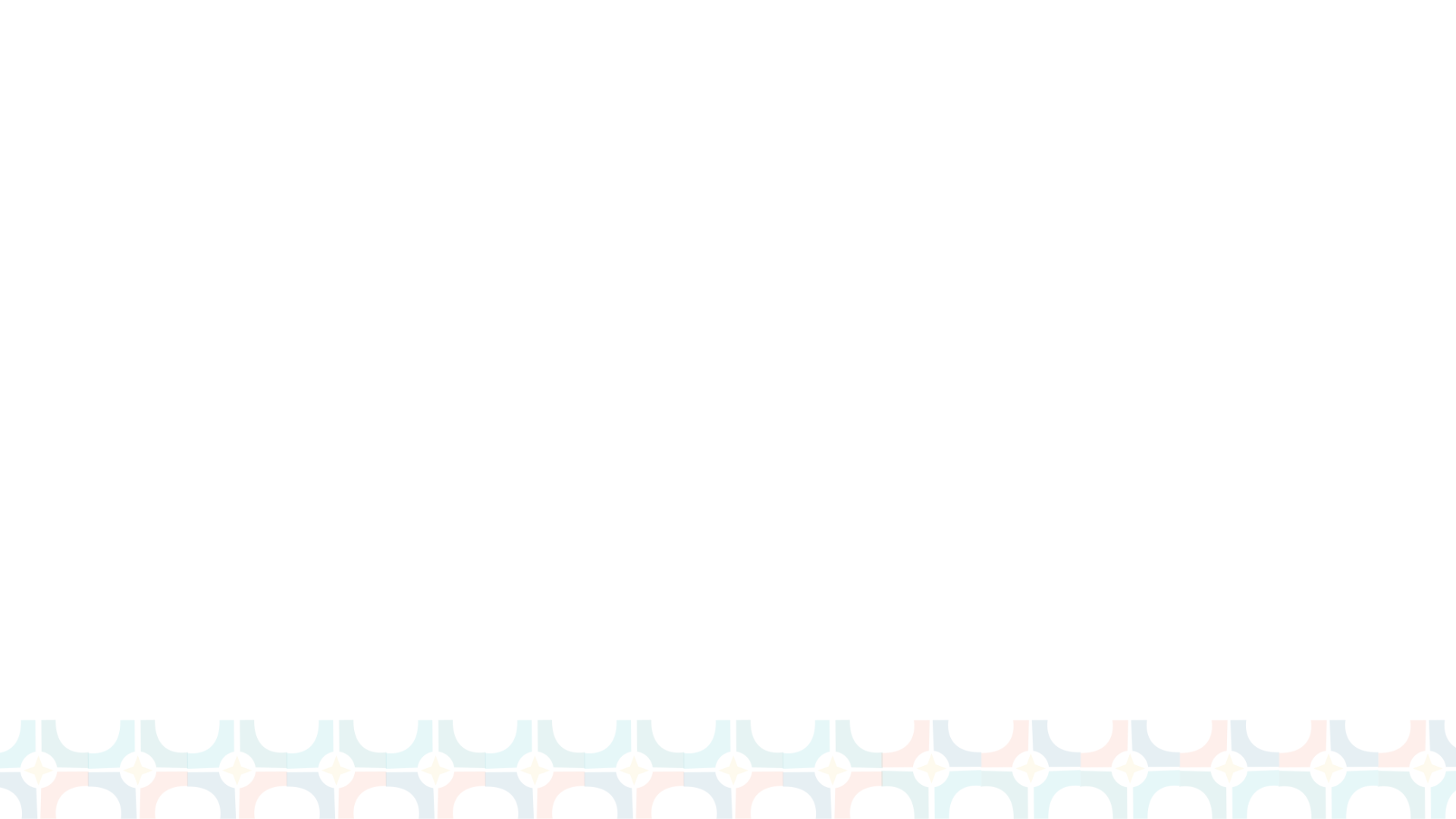 F (first year)
S (second year)
6
Copyright © 2025. Texas Education Agency.
Copyright © 2025. Texas Education Agency.
[Speaker Notes: Slide 6]
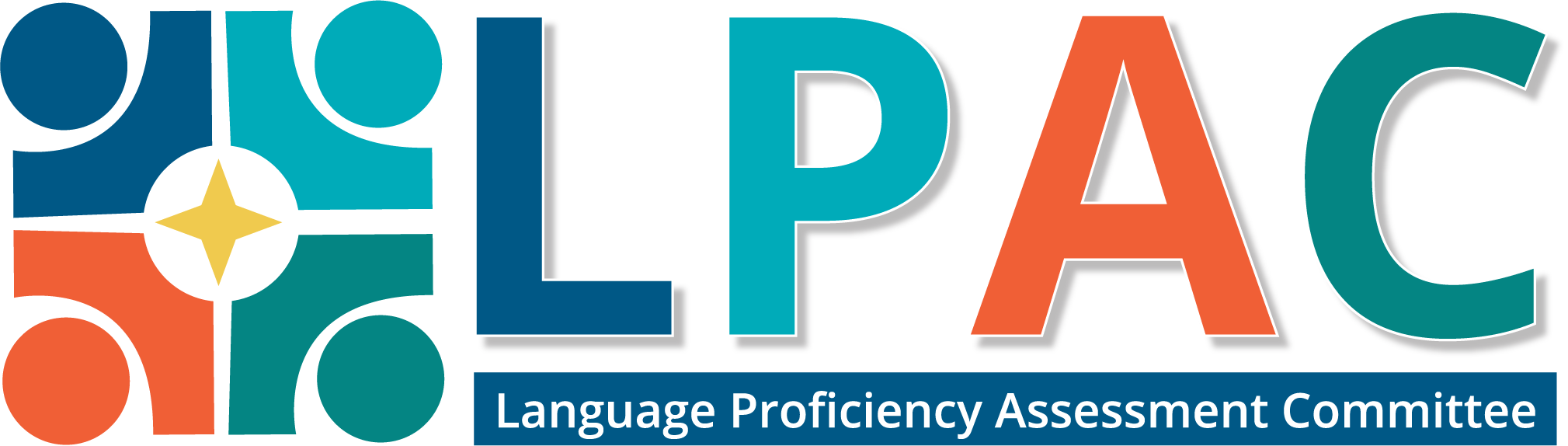 Reclassified Students (F&S Only)
In accordance with TEC, §29.0561, the LPAC shall review the student's performance and consider:
the total amount of time the student was enrolled in a bilingual or special language program;
the student’s grades each grading period in each subject in the foundation curriculum;
the student's performance on State assessments;
the number of credits the student has earned toward high school graduation, if applicable; and
any disciplinary actions taken against the student under TEC, Chapter 37, Subchapter A (Alternative Settings for Behavior Management).
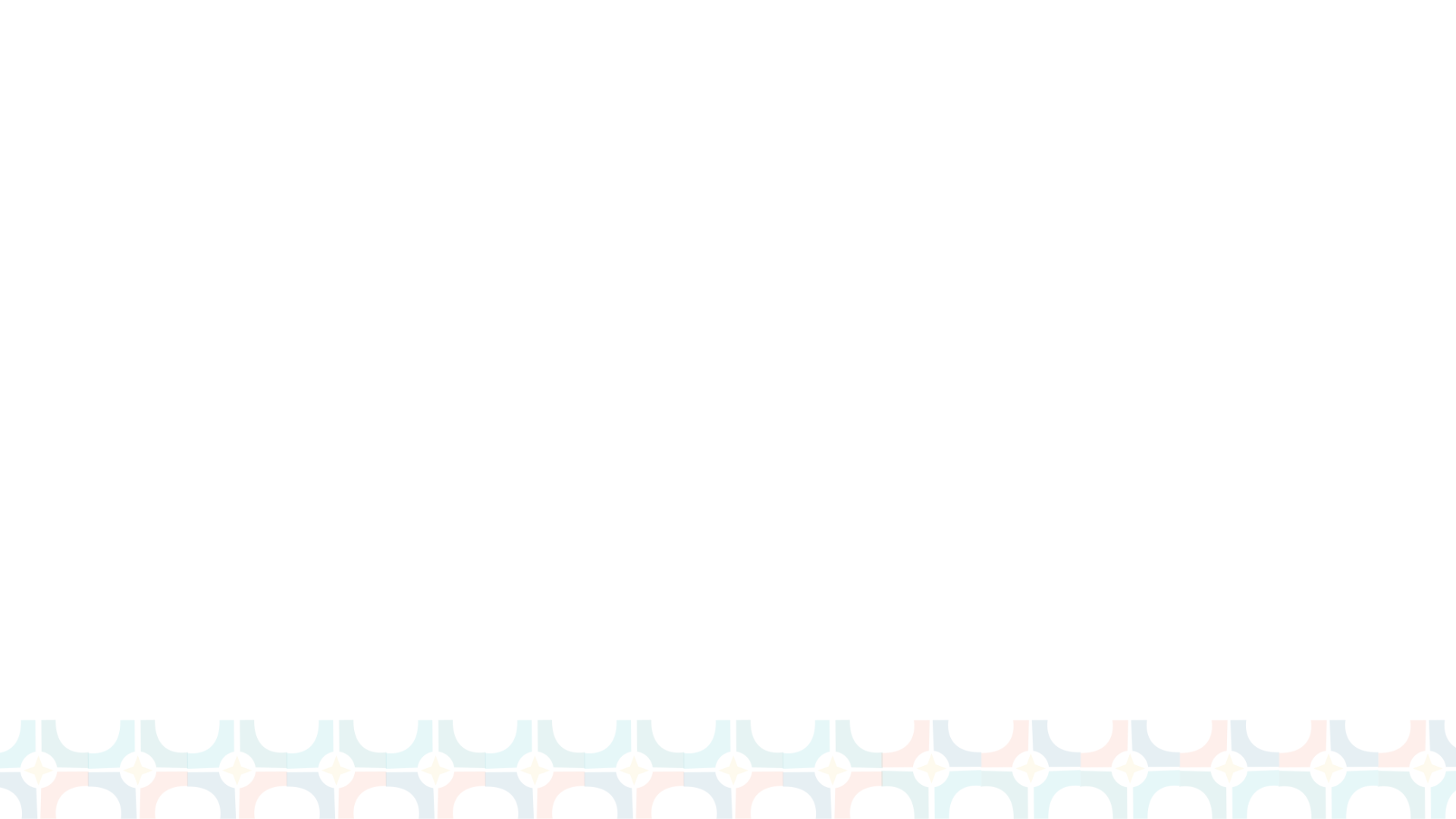 7
Copyright © 2025. Texas Education Agency.
Copyright © 2025. Texas Education Agency.
[Speaker Notes: Slide 7

Continues on next slide]
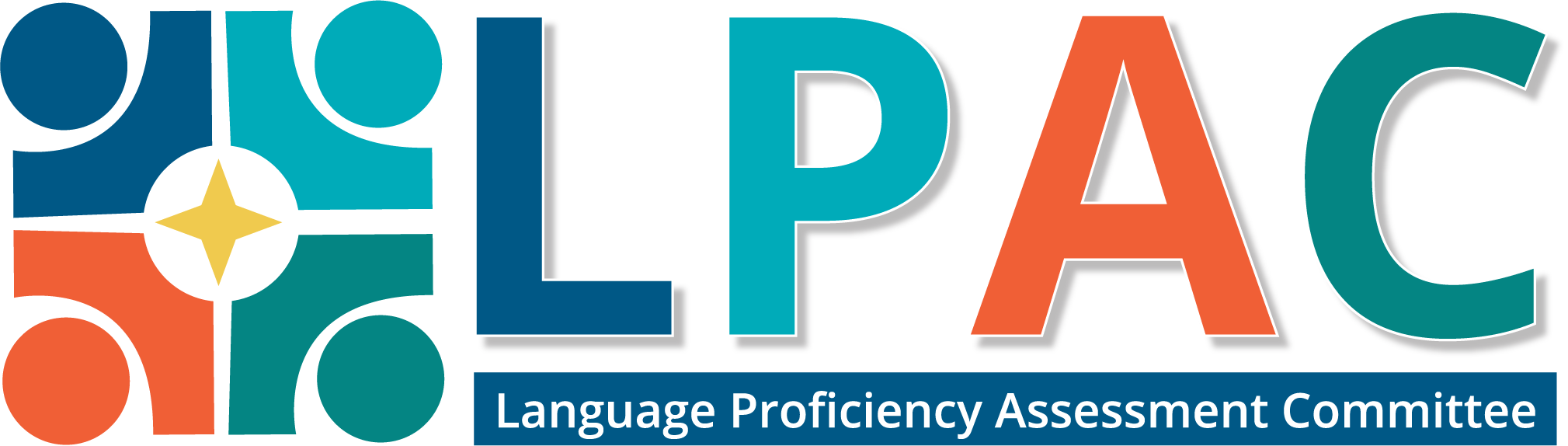 Reclassified Students (F&S Only)
In accordance with TEC, §29.0561:
(c) 	After an evaluation under this section, the language proficiency 	assessment committee (LPAC) may require intensive 	instruction for the student or reenroll the student in a 	bilingual or special language program.
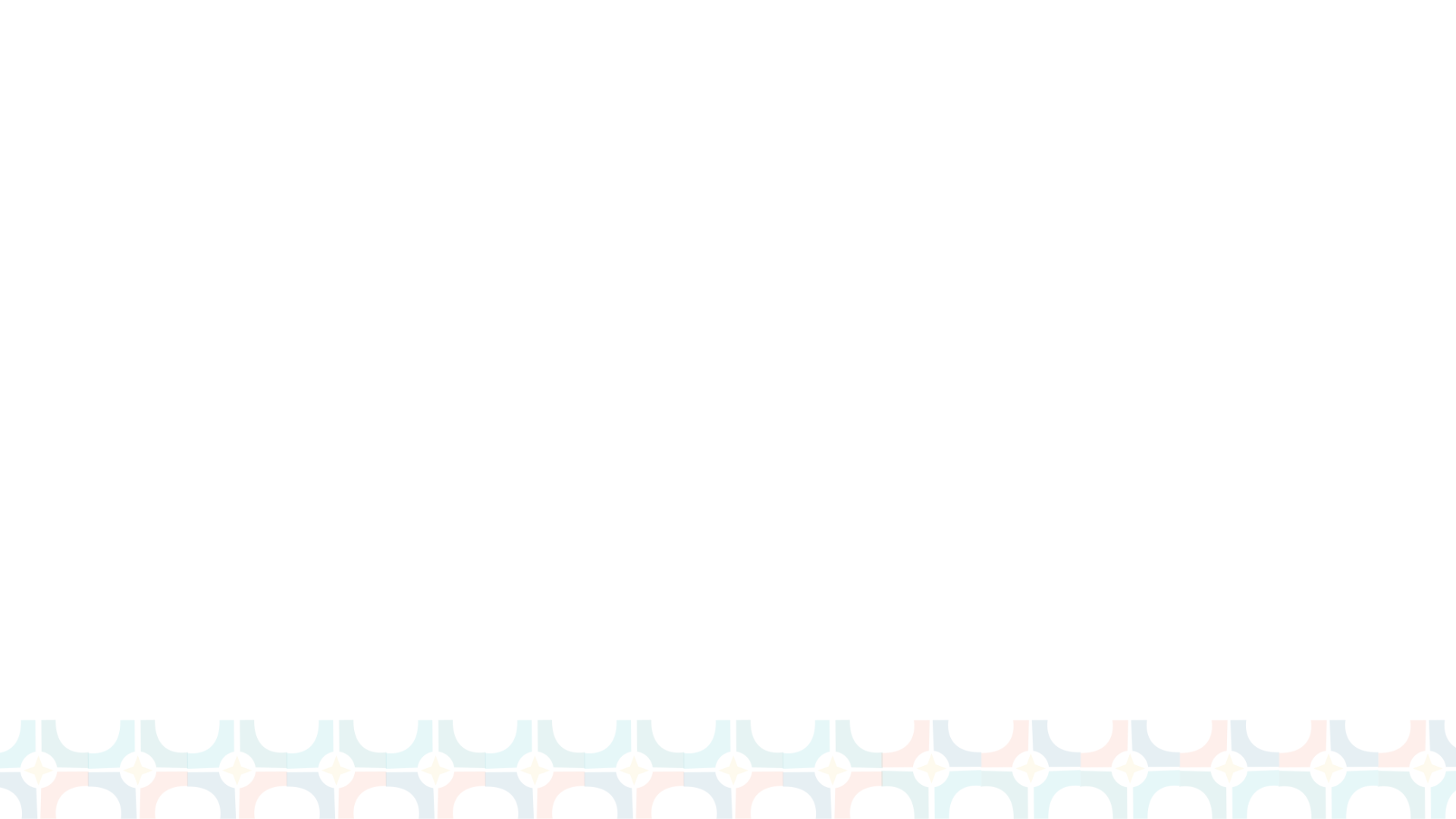 8
Copyright © 2025. Texas Education Agency.
[Speaker Notes: Slide 8

After an evaluation under this section, the language proficiency assessment committee may require intensive instruction for the student or reenroll the student in a bilingual education or special language program.]
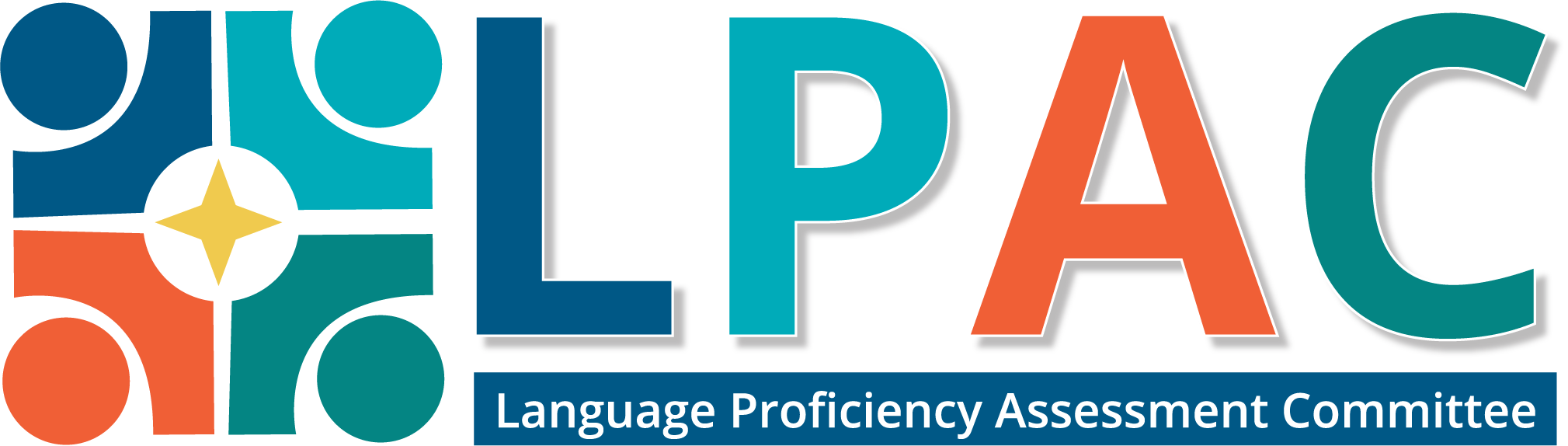 Monitor Year (3) and (4) Students
Federal Requirements:
The LPAC’s sole responsibility for students in monitoring years 3 and 4 is to coordinate with PEIMS to ensure that students are coded appropriately.
The LPAC does not monitor academic progress of students in monitoring years 3 and 4. 
ESEA requires this data collection for accountability purposes.

PEIMS EB Indicator Descriptors:
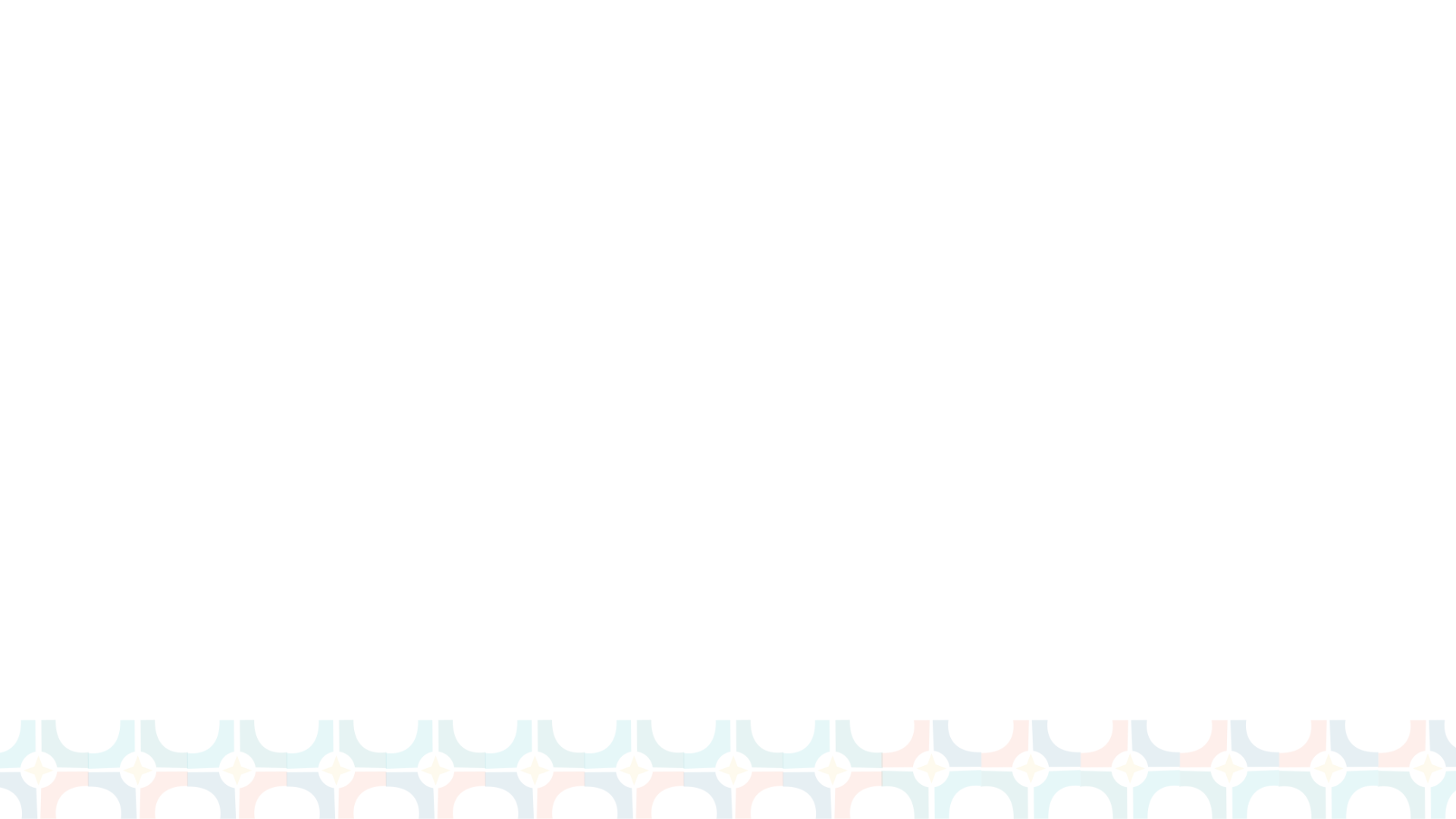 3 (Monitor Year 3)
4 (Monitor Year 4)
9
Copyright © 2025. Texas Education Agency.
Copyright © 2025. Texas Education Agency.
[Speaker Notes: Slide 9

The LPAC’s sole responsibility for students in monitored years 3 and 4 is to coordinate with PEIMS to ensure that students are coded appropriately (for accountability purposes).]
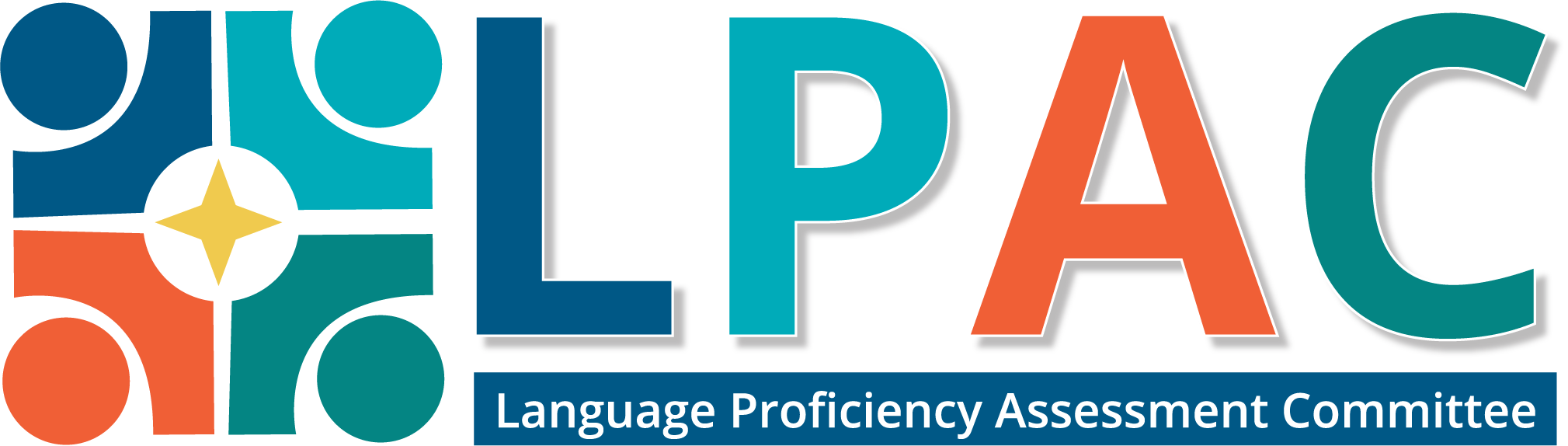 Former EB
Definition:
Student 
has previously been identified as an Emergent Bilingual (EB), 
has met reclassification criteria, 
and has completed four years of monitoring. 
The student continues with this status through the remainder of his or her school years in Texas.
Purpose:

The Former EB code will facilitate data collection to track long-term success of students formerly classified as Emergent bilingual (EB) students in Texas public schools.
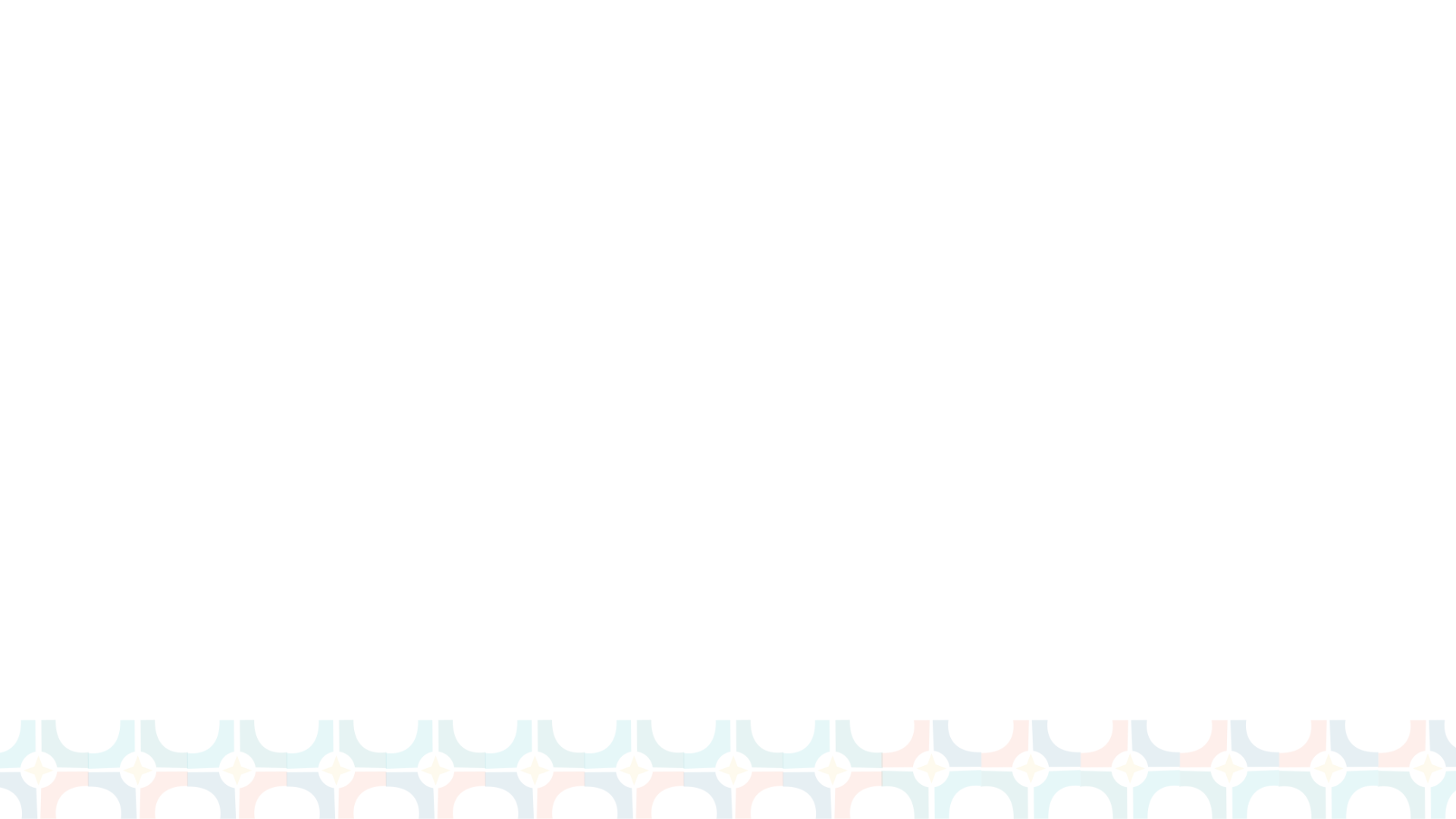 PEIMS EB Descriptor: Former EB
10
Copyright © 2025. Texas Education Agency.
Copyright © 2025. Texas Education Agency.
[Speaker Notes: Slide 10

The LPAC has no direct responsibility for students in monitoring years 5 and beyond. 
This data is collected to facilitate analysis of longitudinal student outcomes, in answer to the question: How are reclassified English learners in Texas doing in the long-term?

This is not a state or a federal requirement; it is for data analysis purposes only. The LPAC’s sole responsibility for former LEP/ELs is to coordinate with PEIMS to ensure that students are coded appropriately. 

This code was introduced for the first time in the 2019-2020 school year, and it is not retroactive, meaning districts should not go back to code students who have completed four years of monitoring after reclassification as “Former LEP/EL.” Data collection of this code has only begun in the 2019-2020 school year for students who were coded as a monitor year 4 in the 2018-2019 school year.]
Program Evaluation
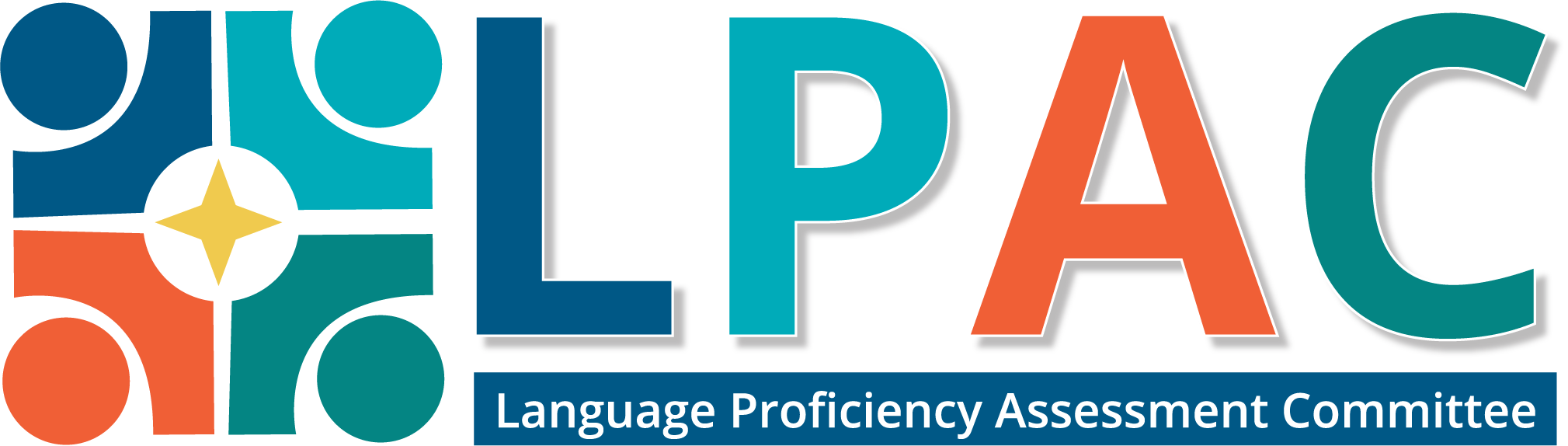 All school districts required to conduct a bilingual or English as a second language (ESL) program shall conduct an annual evaluation in accordance with Texas Education Code (TEC), §29.053, collecting a full range of data to determine program effectiveness to ensure student academic success. 
The annual evaluation report shall be presented to the board of trustees before November 1 of each year and the report shall be retained at the school district level in accordance with TEC, §29.062.
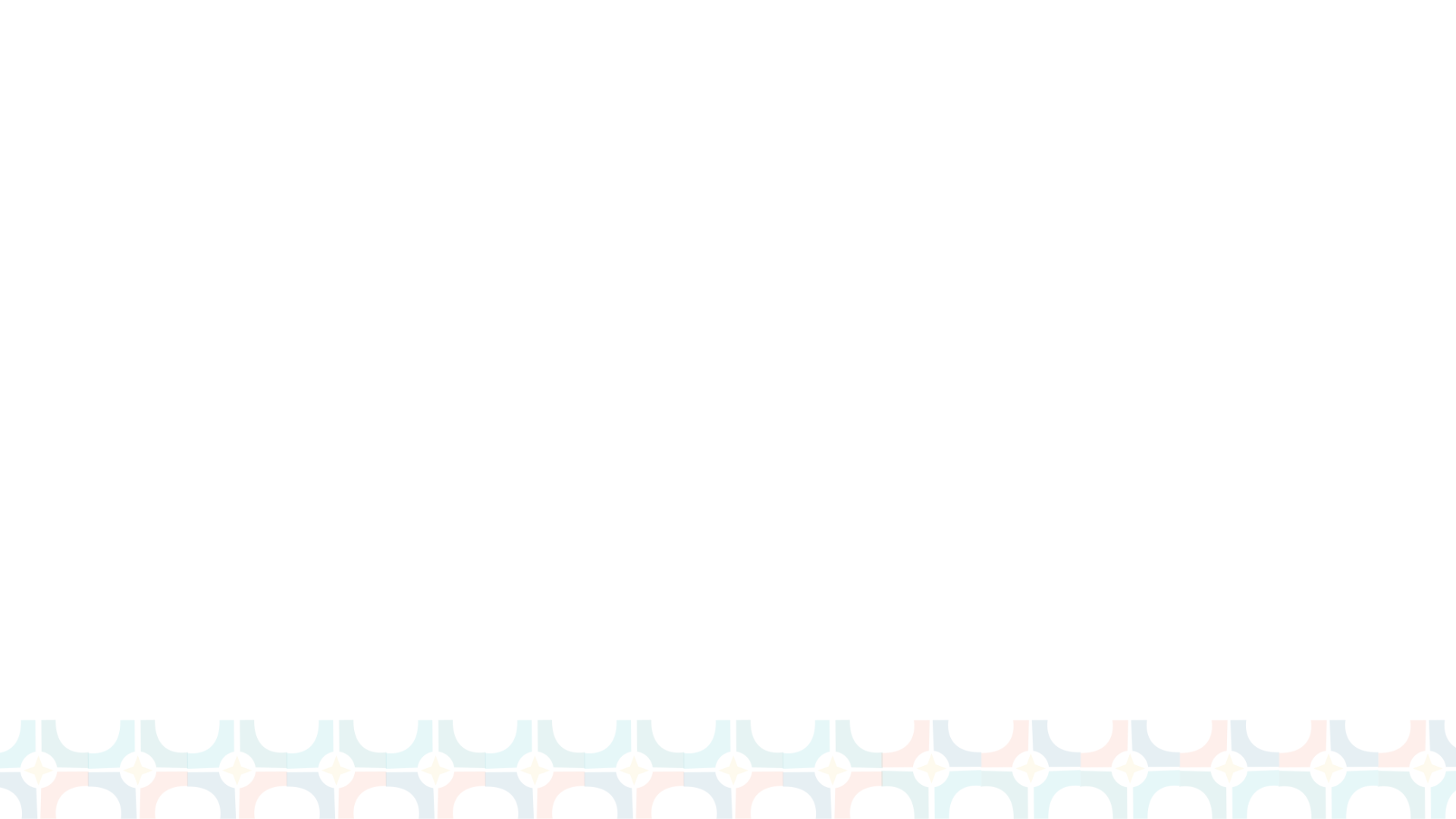 11
Copyright © 2025. Texas Education Agency.
Copyright © 2025. Texas Education Agency.
[Speaker Notes: Slide 11

District policy shall determine whether a district is required to present a written report ONLY, or to also make a presentation of the written report to the board.]
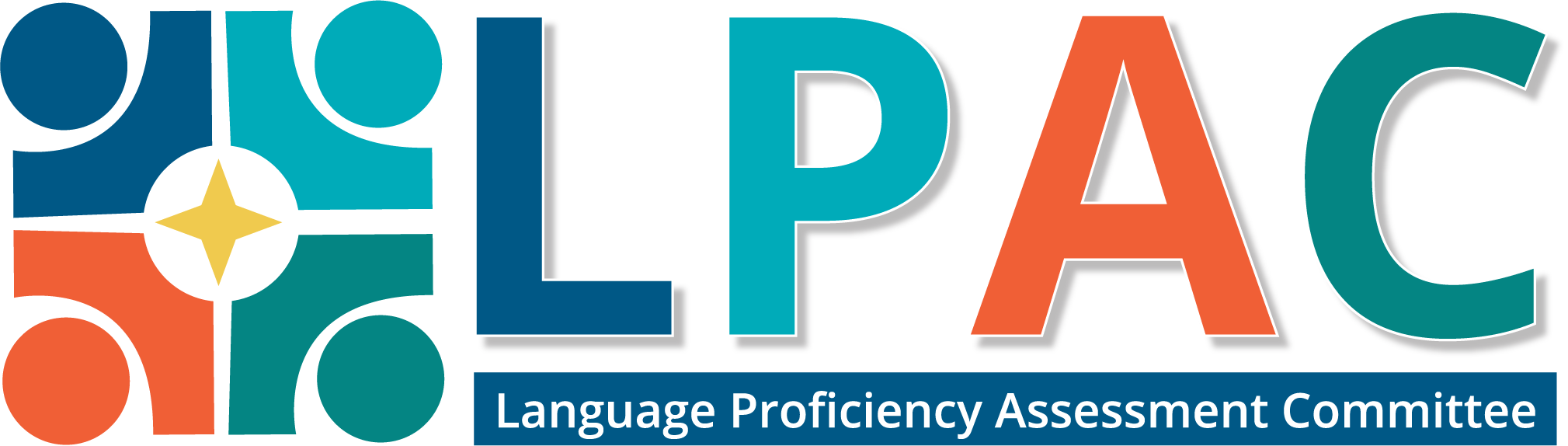 Program Evaluation
Annual school district reports of educational performance shall reflect
the academic progress in the language(s) of instruction for EB student
the extent to which English learners are becoming proficient in English;
the number of students who have been exited from the bilingual education and ESL programs; and 
the number of teachers and aides trained and the frequency, scope, and results of the professional development in approaches and strategies that support second language acquisition.
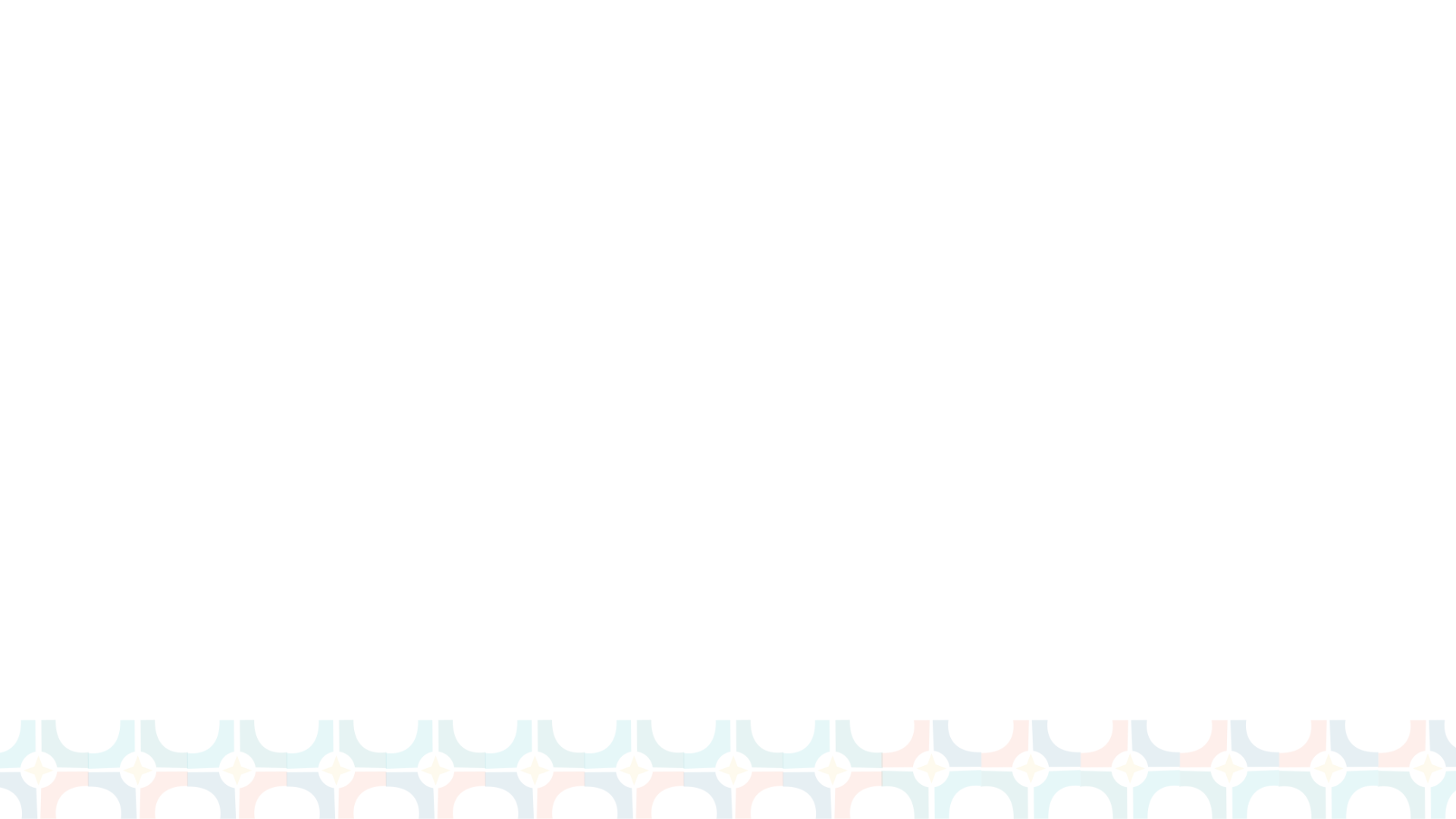 §89.1220
12
Copyright © 2025. Texas Education Agency.
Copyright © 2025. Texas Education Agency.
[Speaker Notes: Slide 12]
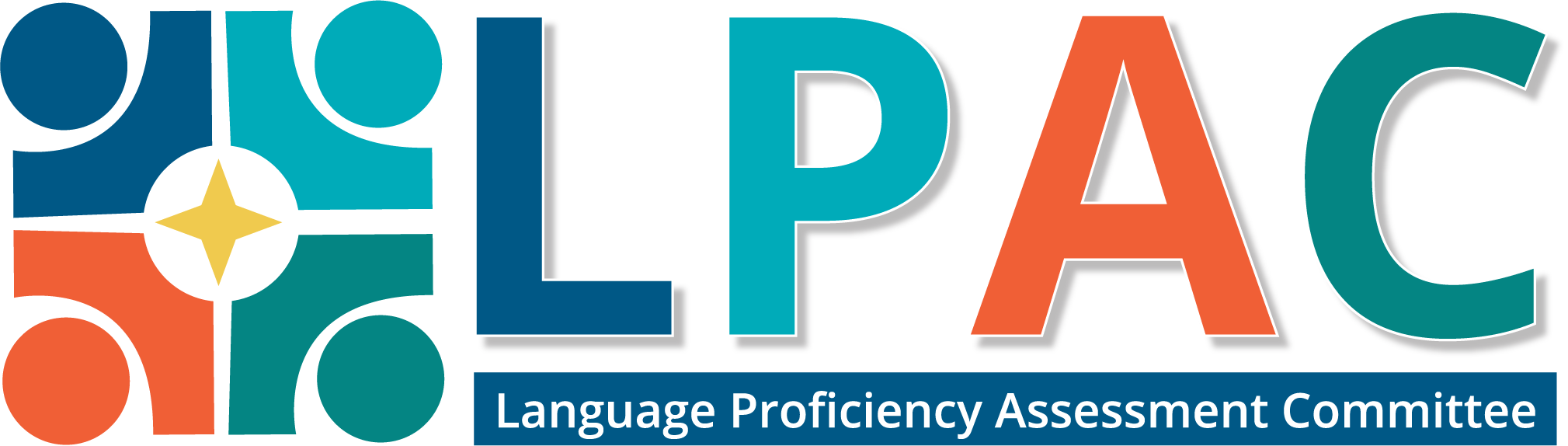 Program Evaluation
In addition, for school districts that filed in the previous year and/or will be filing a bilingual exception and/or ESL waiver in the current year, the annual district report of educational performance shall also reflect
the number of teachers for whom a bilingual exception or ESL waiver was/is being filed;
the number of teachers for whom an bilingual exception or ESL waiver was filed  in the previous year who successfully obtained certification; and 
the frequency and scope of a comprehensive professional development plan, implemented as required under §89.1207 of this title (relating to Bilingual Education Exceptions and ESL Waivers), and results of such plan if an exception and/or waiver was filed in the previous school year.
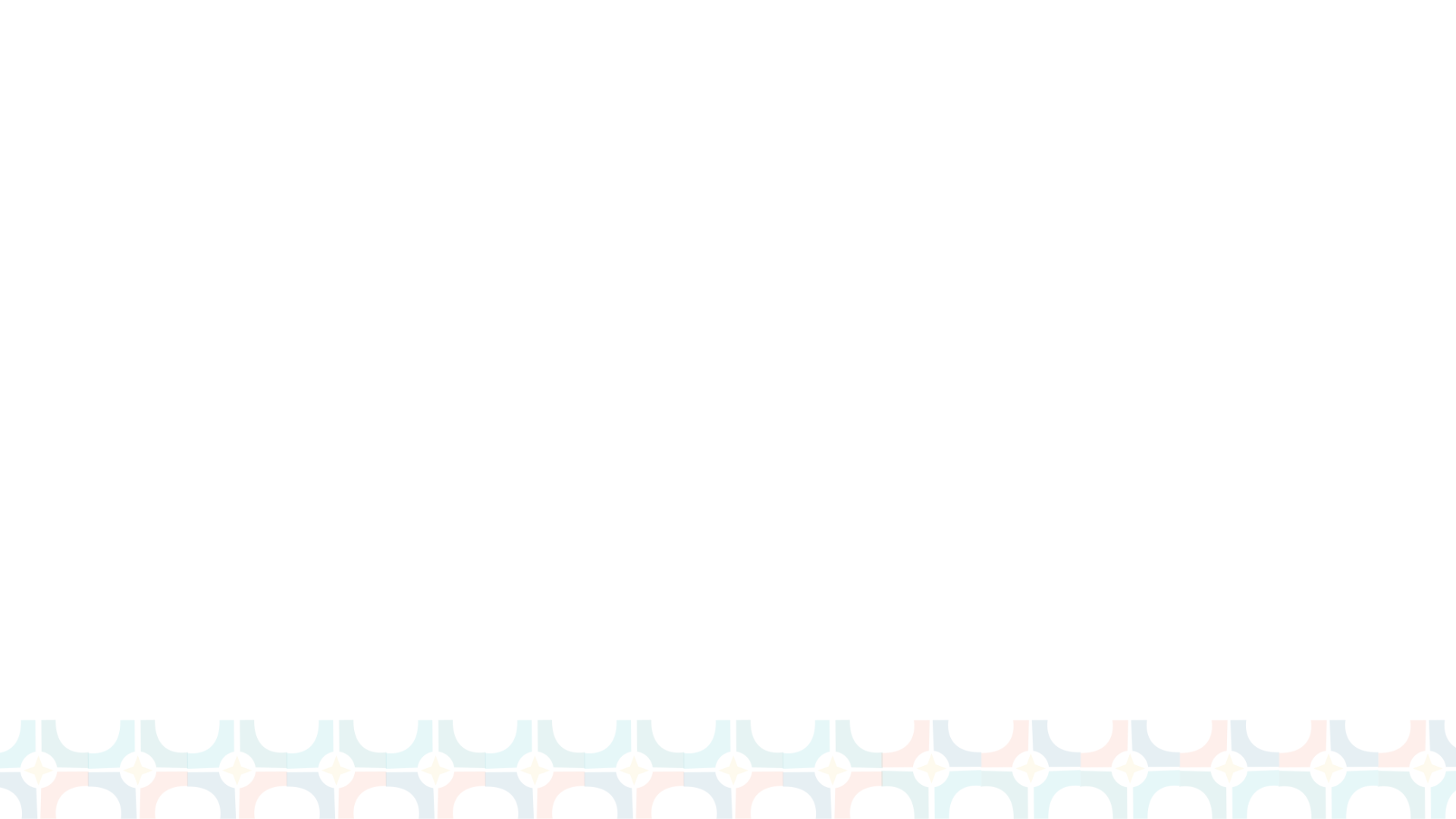 13
Copyright © 2025. Texas Education Agency.
Copyright © 2025. Texas Education Agency.
[Speaker Notes: Slide 13]
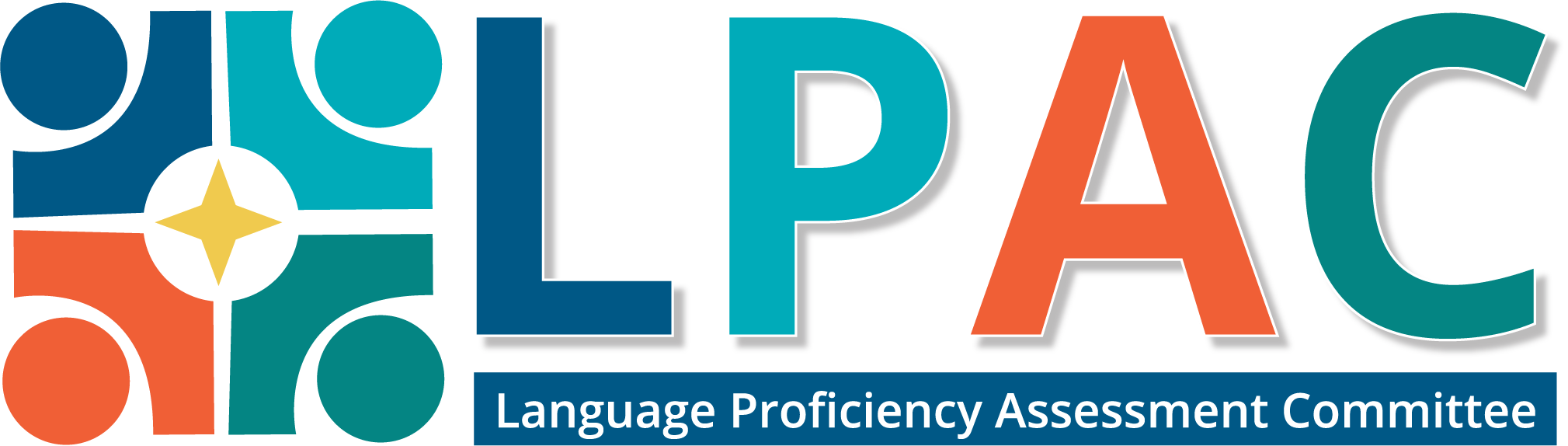 LPAC - Monitoring and Evaluation
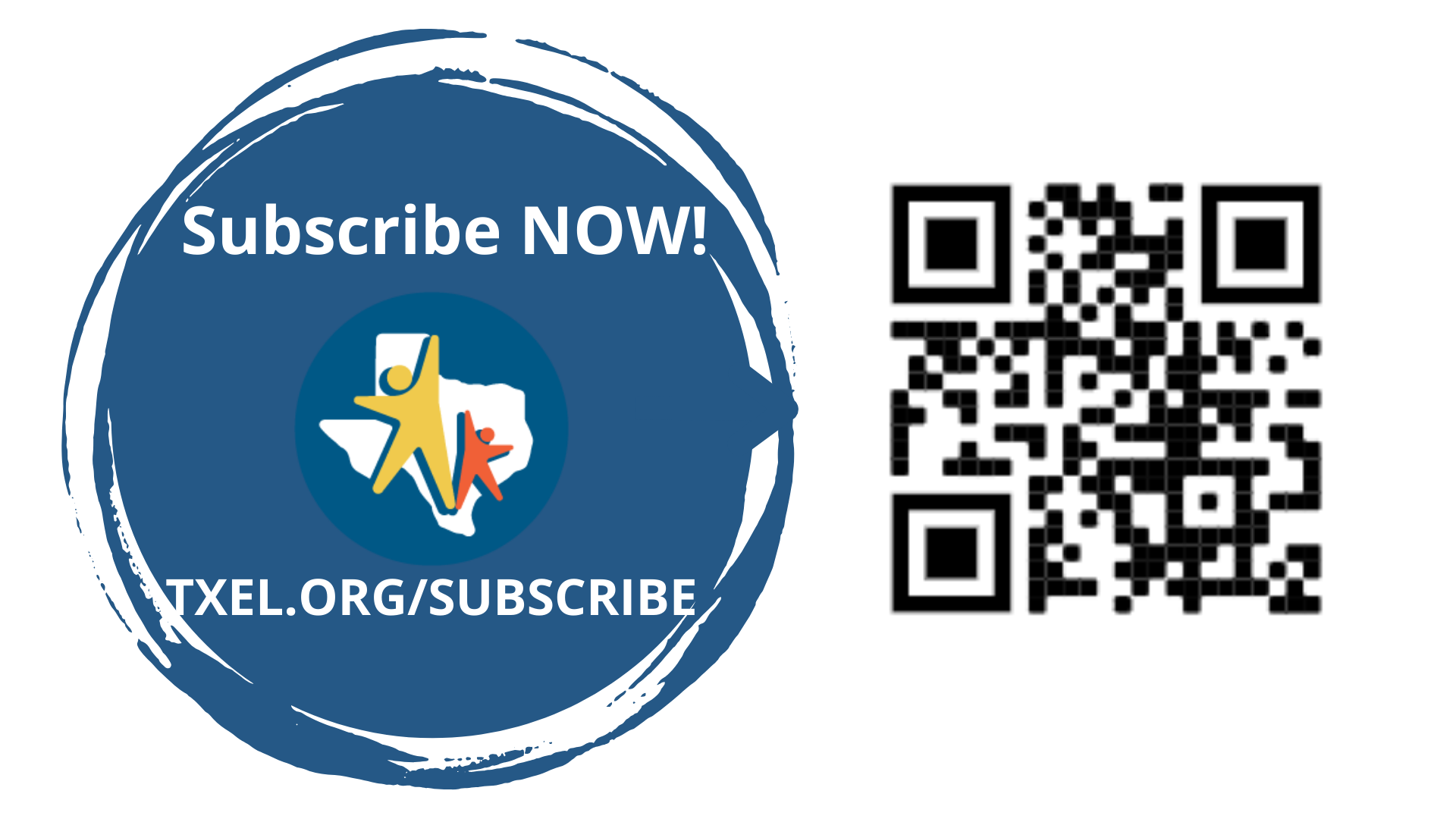 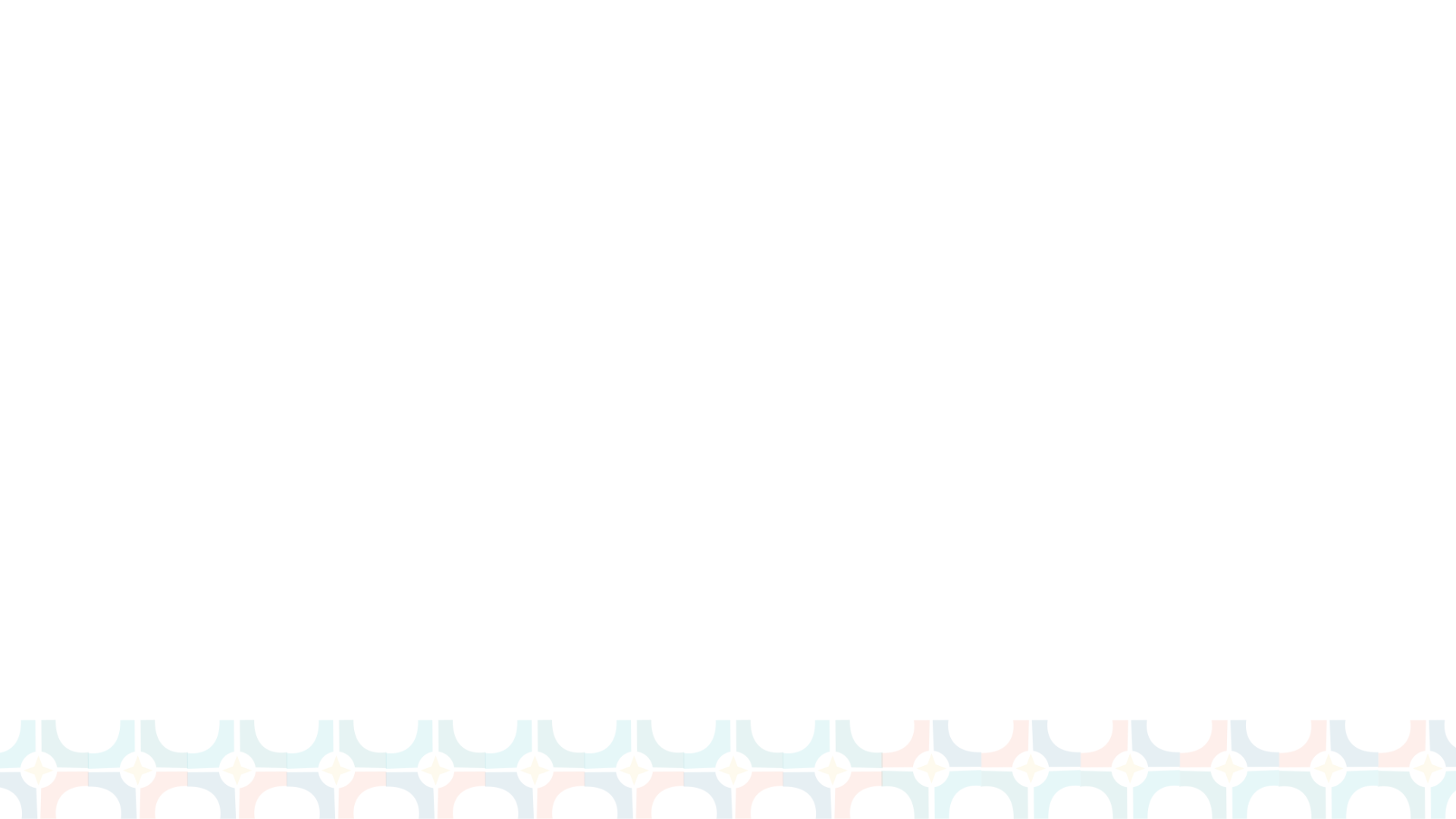 For more information, contact: titleiii.initiatives@esc20.info
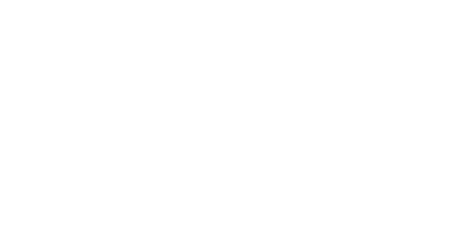 Copyright © 2025. Texas Education Agency.
[Speaker Notes: Slide 2]